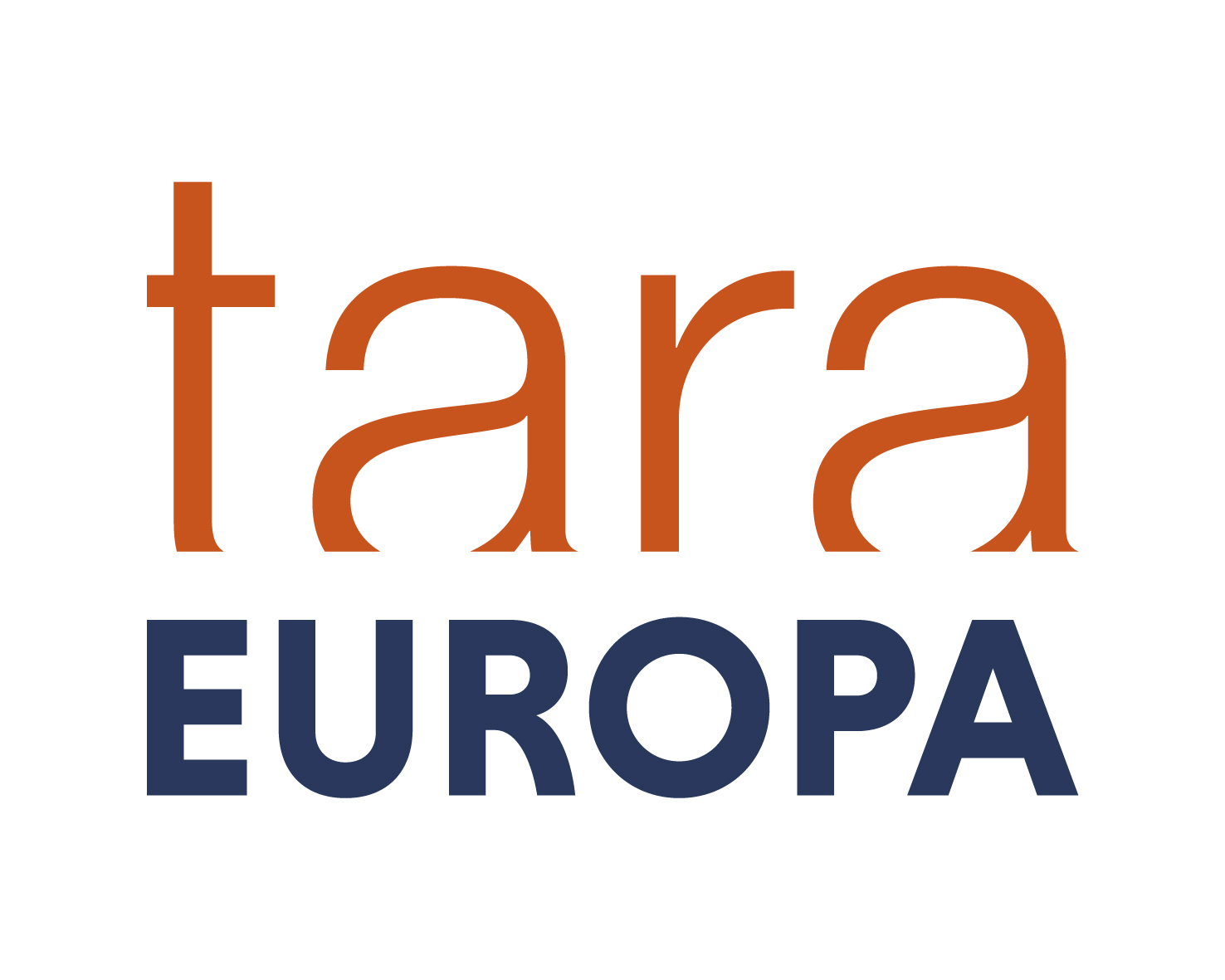 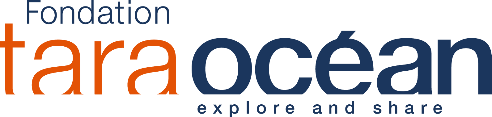 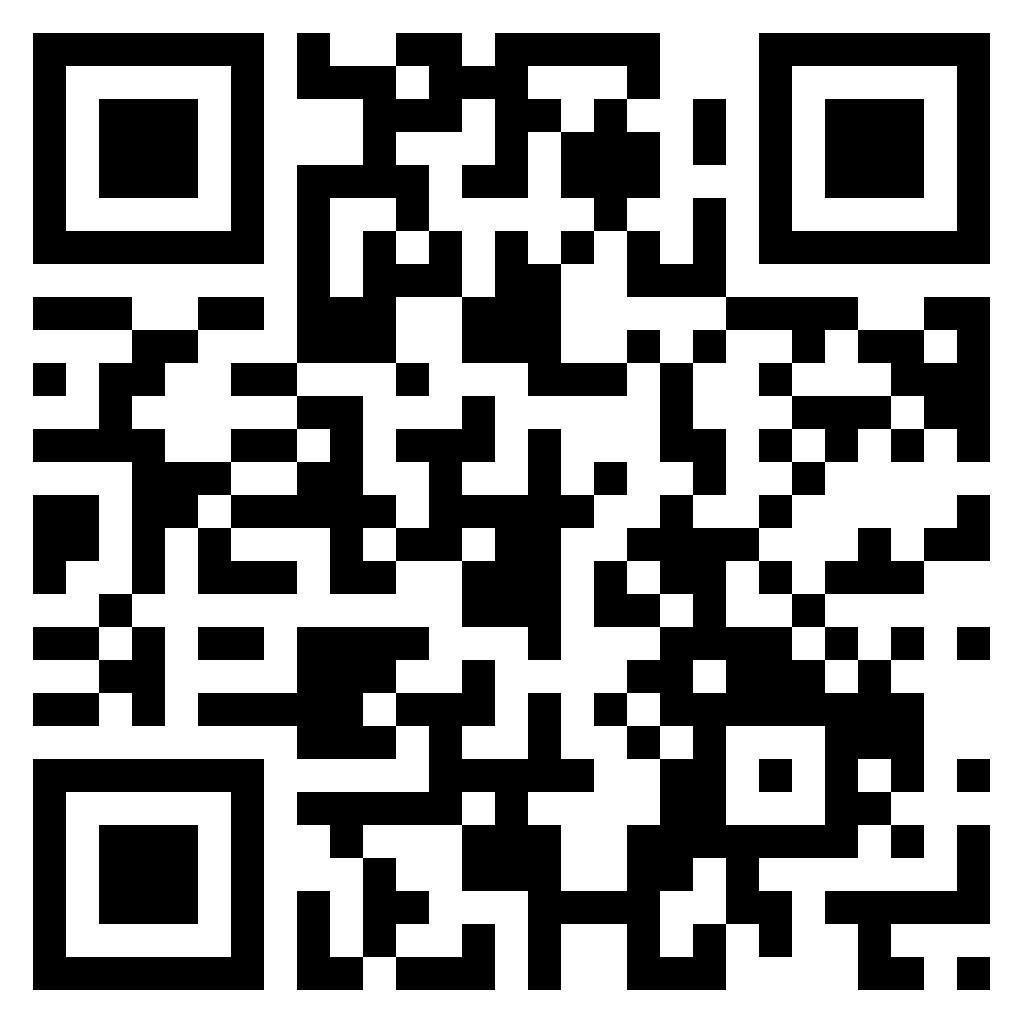 LOG-SAMPLES_DECK-BGC_recto_V12012024
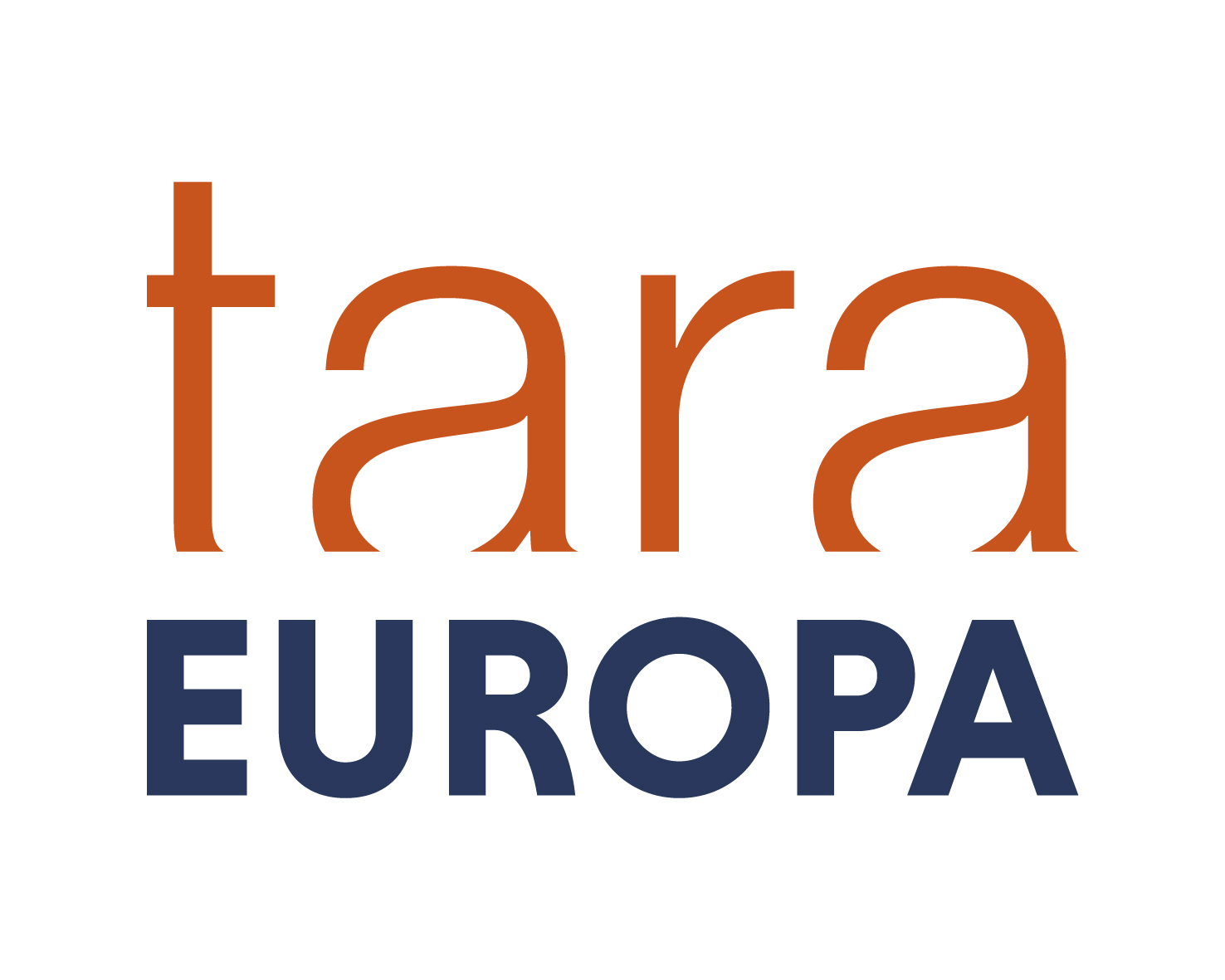 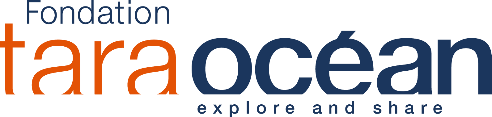 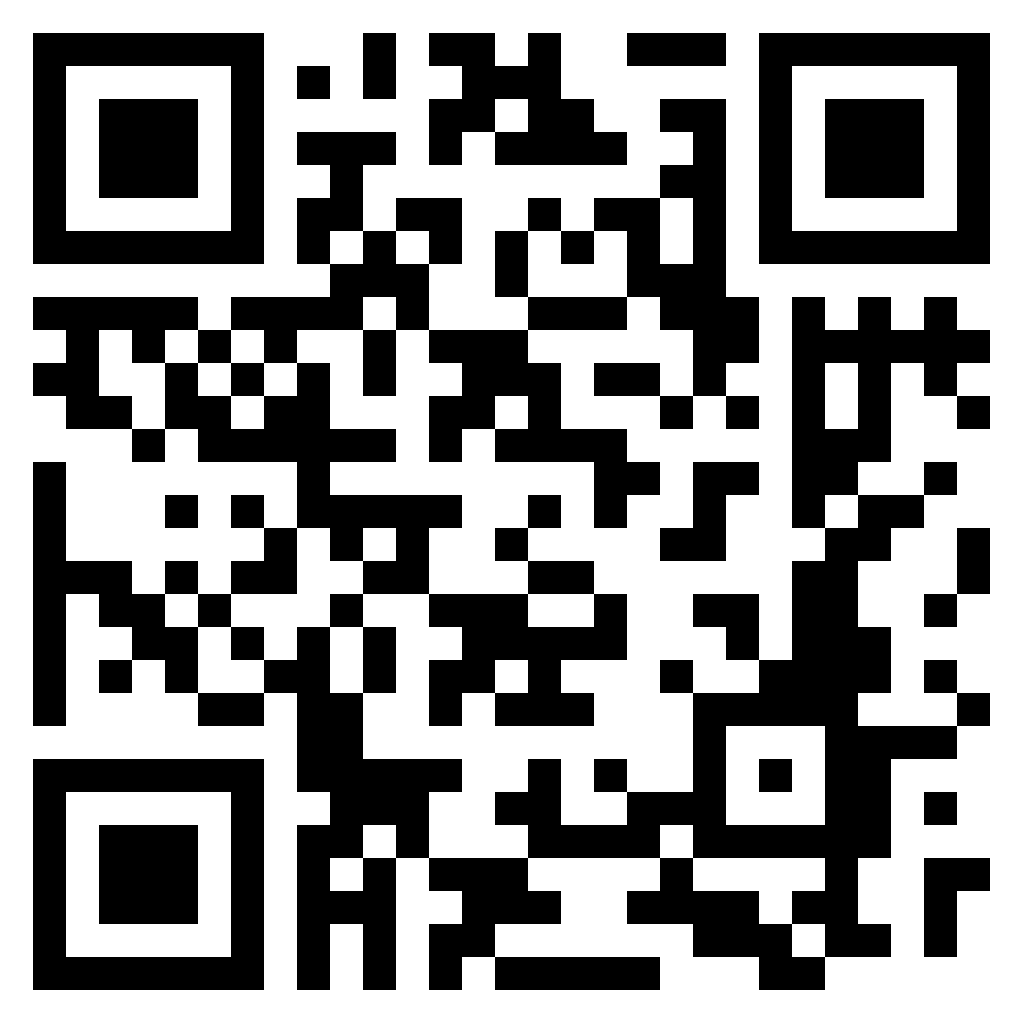 LOG-SAMPLES_DECK-BGC_verso_V12012024
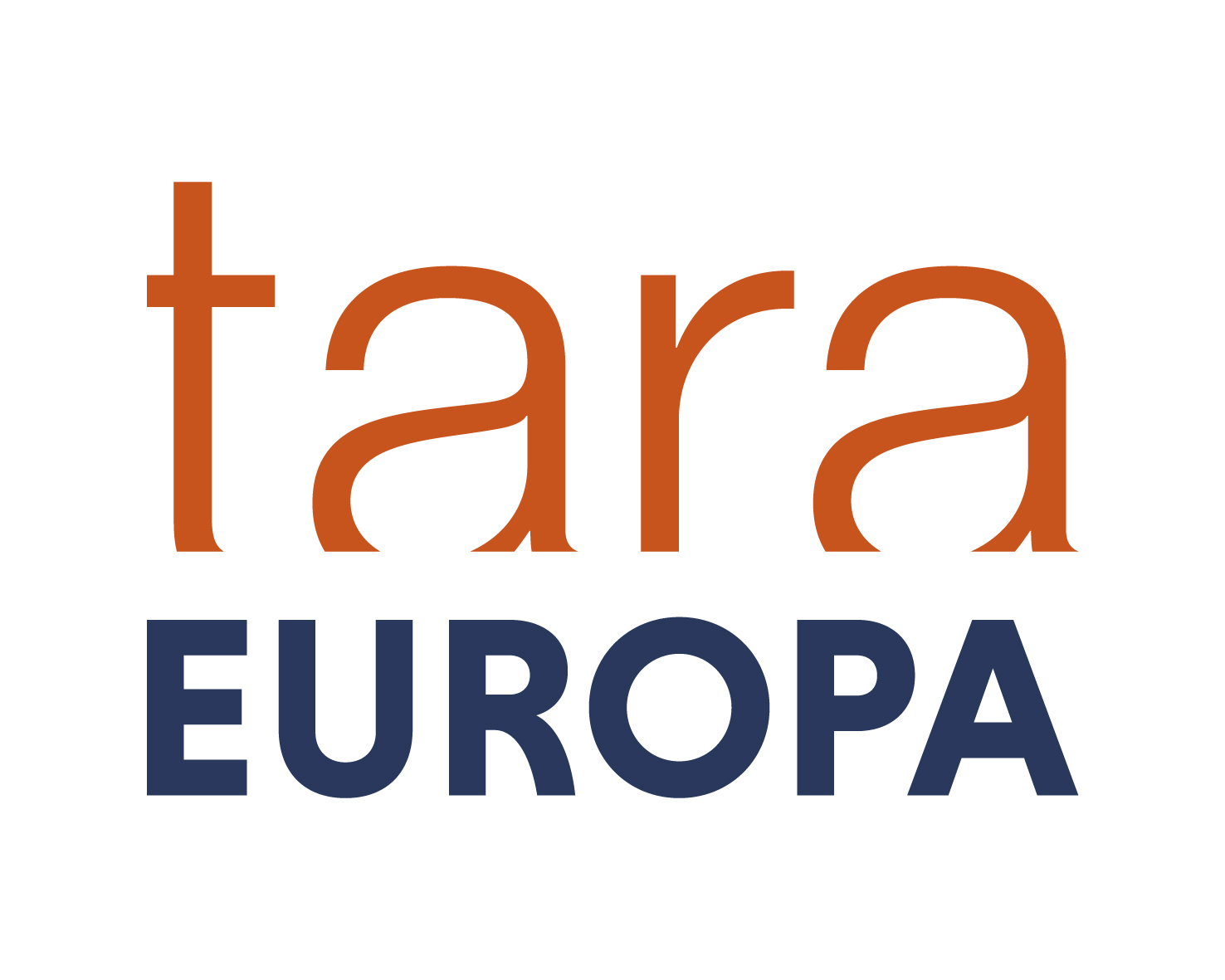 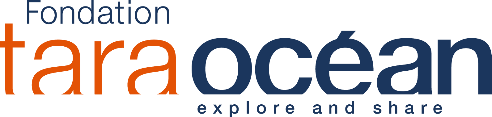 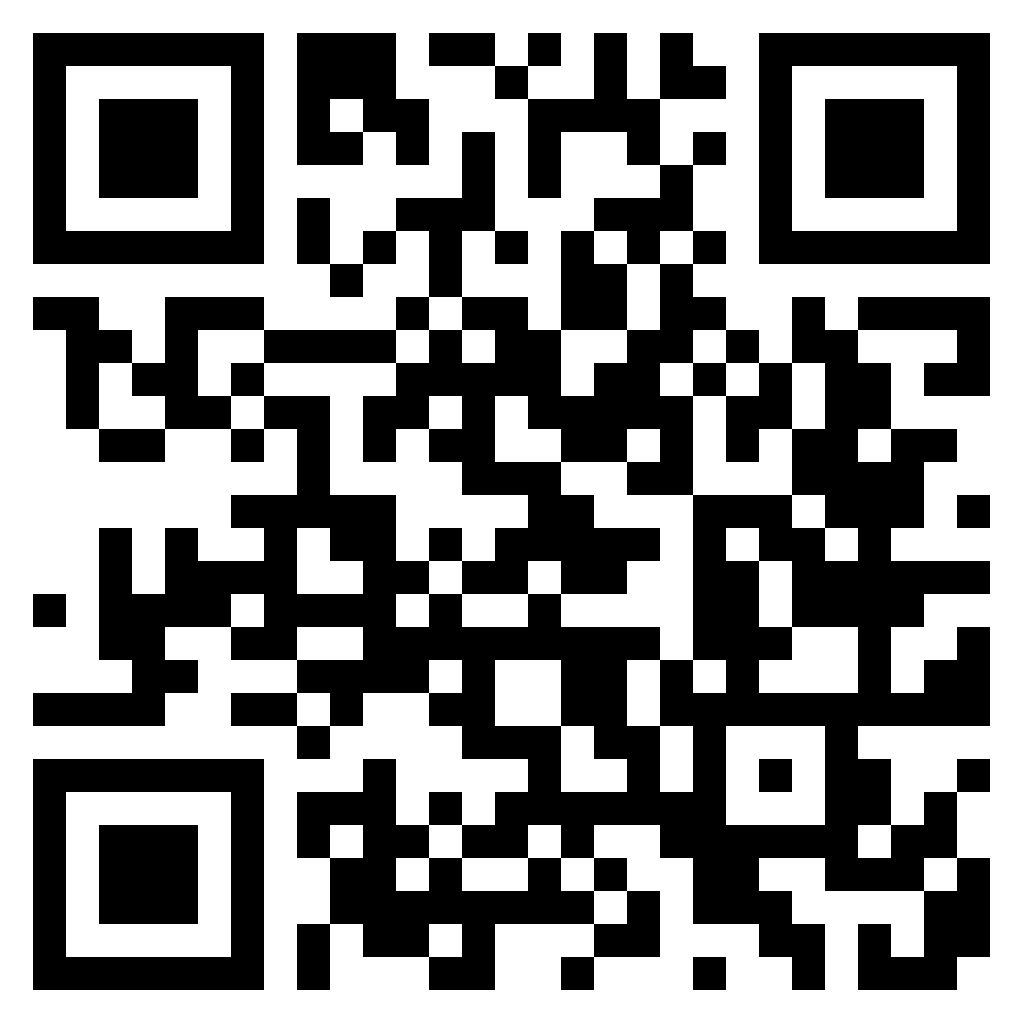 LOG-SAMPLES_TARDIS-SCP_recto_V12012024
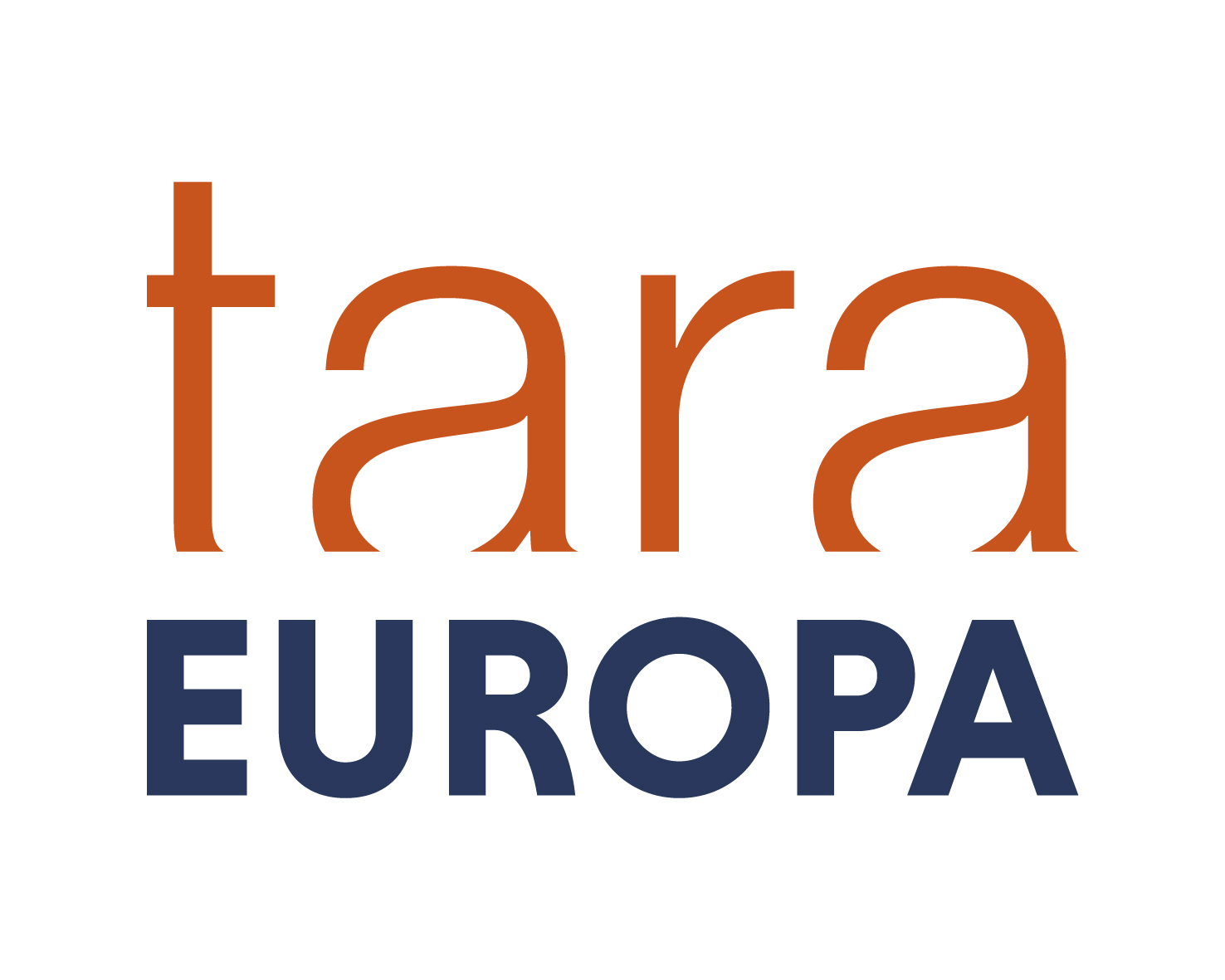 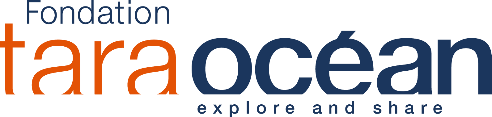 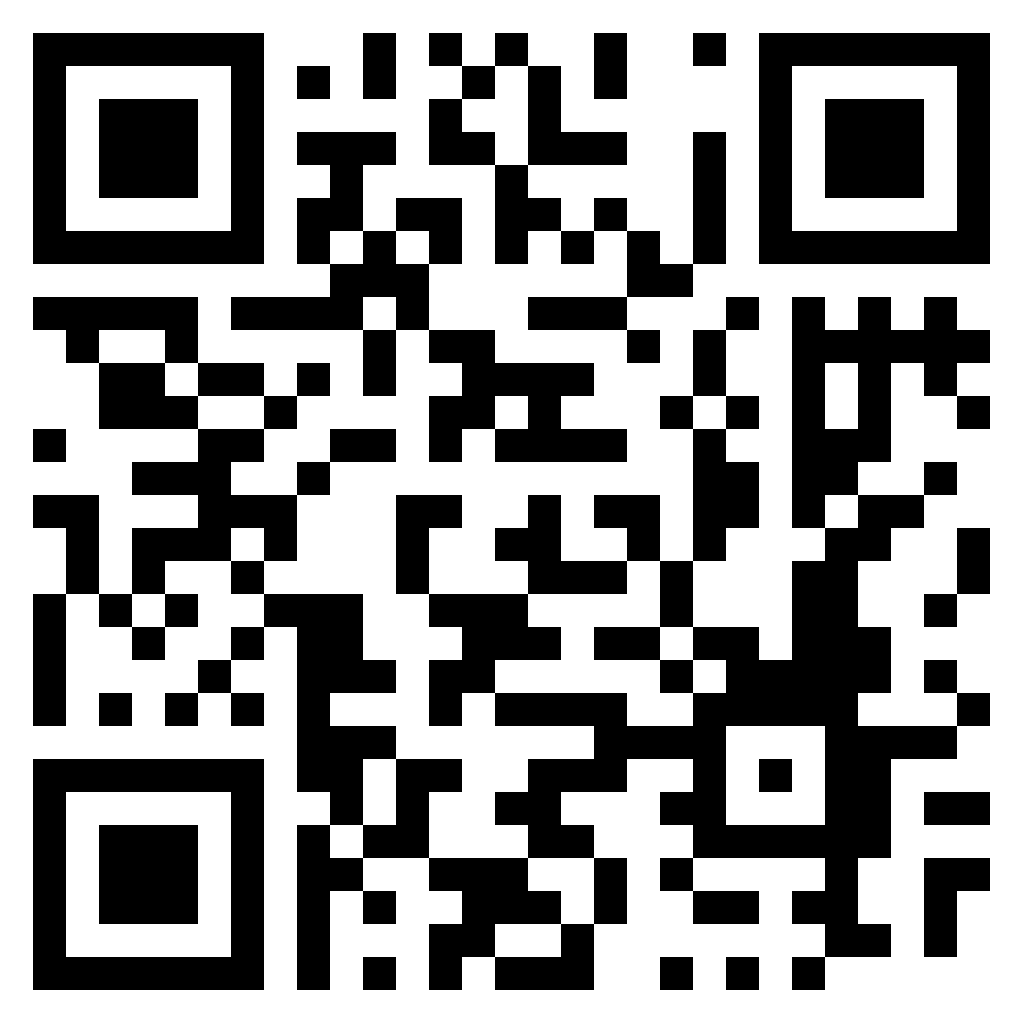 LOG-SAMPLES_TARDIS-SCP_verso_V22032023